Kardiyovasküler Sistemde Nükleer Tıp Uygulamaları
Viabilite çalışmaları:
Talyum-201
Geç redistribüsyon
Tl-201 reenjeksiyon
Rest-redistribüsyon

Perfüzyon-metabolizma 
PET perfüzyon ajanları: N-13, Rb-82, O-15
SPECT perfüzyon ajanları: Tl-201, Tc-99m MIBI
Metabolizma ajanı: 18F-FDG
Perfüzyon-Metabolizma
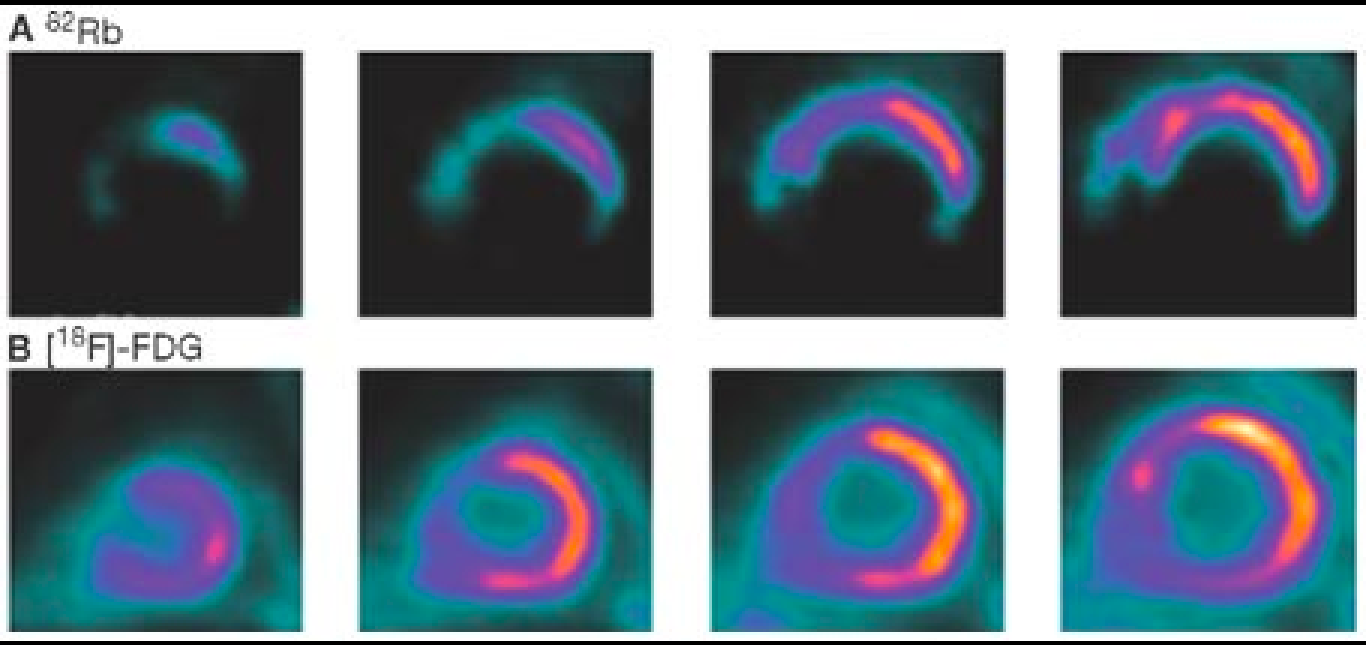 Serebrum ve  Serebellum'unSintigrafik Değerlendirmesi İçin Gerekli
Fizyolojik Parametreler
Kan Akımı
Perfüzyon
Metabolizma
Kan-beyin bariyeri
3
Serebrum ve  Serebellum'unSintigrafik İncelemelerinde; Radyofarmasötikler
A. Hidrofilik özellikli radyofarmasötikler
B. Lipofilik özellikli radyofarmasötikler
	. Perfüzyon ajanları
	. Metabolizma ajanları
4
Santral Sinir Sisteminde Nükleer Tıp    Uygulamaları
Serebrovasküler hastalıklar
Demanslar
Epilepsiler
Tümörler
Psikiyatrik hastalıklar
Nöroreseptör incelemeler
Diğer nörolojik hastalıklar
Beyin ölümü
5